Deep Learning for Vision & Language
Natural Language Processing III: Recurrent Neural Networks
Second Assignment
Released! Start working on it – due next week – start early.
Don’t forget about your project proposal:  Project should be like an Assignment #4 – but it is yours. I won’t push you to do anything but it should hopefully be relevant to the class topic – vision and language. e.g. not prediction of the weather using ML – or email spam classification.
1
Recurrent Neural Networks
These are models for handling sequences of things.

 Each input is not a vector but a sequence of input vectors.

 e.g. Each input can be a “word embedding” or any “word” representation – we will use in our first examples one-hot encoded tokens but in practice continuous dense word embeddings are used.
2
Recurrent Neural Network Cell
Recurrent Neural Network Cell
Recurrent Neural Network Cell
Recurrent Neural Network Cell
Recurrent Neural Network Cell
e (0.7)
c
a b c d e
Recurrent Neural Network Cell
Recurrent Neural Network Cell
Recurrent Neural Network Cell
(Unrolled) Recurrent Neural Network
How can it be used? – e.g. Tagging a Text SequenceOne-to-one Sequence Mapping Problems
<<noun>>
<<verb>>
<<possessive>>
my
car
works
How can it be used? – e.g. Tagging a Text SequenceOne-to-one Sequence Mapping Problems
Training examples don’t need to be the same length!
input
output
my car works
<<possessive>> <<noun>> <<verb>>
my dog ate the assignment
<<possessive>> <<noun>> <<verb>> <<pronoun>> <<noun>>
my mother saved the day
<<possessive>> <<noun>> <<verb>> <<pronoun>> <<noun>>
the smart kid solved the problem
<<pronoun>> <<qualifier>> <<noun>> <<verb>> <<pronoun>> <<noun>>
How can it be used? – e.g. Tagging a Text SequenceOne-to-one Sequence Mapping Problems
Training examples don’t need to be the same length!
input
output
L(my car works) = 3
L (<<possessive>> <<noun>> <<verb>>) = 3
L( my dog ate the assignment ) = 5
L (<<possessive>> <<noun>> <<verb>> <<pronoun>> <<noun>>) = 5
L( my mother saved the day ) = 5
L (<<possessive>> <<noun>> <<verb>> <<pronoun>> <<noun>>) = 5
L( the smart kid solved the problem ) = 6
L (<<pronoun>> <<qualifier>> <<noun>> <<verb>> <<pronoun>> <<noun>>) = 6
How can it be used? – e.g. Tagging a Text SequenceOne-to-one Sequence Mapping Problems
Training examples don’t need to be the same length!
If we assume a vocabulary of a 1000 possible words and 20 possible output tags
input
output
T: 1000 x 3
T: 20 x 3
T: 1000 x 5
T: 20 x 5
T: 1000 x 5
T: 20 x 5
T: 1000 x 6
T: 20 x 6
How can it be used? – e.g. Tagging a Text SequenceOne-to-one Sequence Mapping Problems
Training examples don’t need to be the same length!
If we assume a vocabulary of a 1000 possible words and 20 possible output tags
input
output
T: 1000 x 3
T: 20 x 3
T: 1000 x 5
T: 20 x 5
T: 1000 x 5
T: 20 x 5
T: 1000 x 6
T: 20 x 6
How do we create batches if inputs and outputs have different shapes?
How can it be used? – e.g. Tagging a Text SequenceOne-to-one Sequence Mapping Problems
Training examples don’t need to be the same length!
If we assume a vocabulary of a 1000 possible words and 20 possible output tags
input
output
T: 1000 x 3
T: 20 x 3
T: 1000 x 5
T: 20 x 5
T: 1000 x 5
T: 20 x 5
T: 1000 x 6
T: 20 x 6
How do we create batches if inputs and outputs have different shapes?
Solution 1:  Forget about batches, just process things one by one.
How can it be used? – e.g. Tagging a Text SequenceOne-to-one Sequence Mapping Problems
Training examples don’t need to be the same length!
If we assume a vocabulary of a 1000 possible words and 20 possible output tags
input
output
T: 1000 x 3
T: 20 x 3
T: 1000 x 5
T: 20 x 5
T: 1000 x 5
T: 20 x 5
T: 1000 x 6
T: 20 x 6
How do we create batches if inputs and outputs have different shapes?
Solution 2:  Zero padding.
We can put the above vectors in
T: 4 x 1000 x 6
How can it be used? – e.g. Tagging a Text SequenceOne-to-one Sequence Mapping Problems
Training examples don’t need to be the same length!
If we assume a vocabulary of a 1000 possible words and 20 possible output tags
input
output
T: 1000 x 3
T: 20 x 3
T: 1000 x 5
T: 20 x 5
T: 1000 x 5
T: 20 x 5
T: 1000 x 6
T: 20 x 6
How do we create batches if inputs and outputs have different shapes?
Solution 3:  Advanced. Dynamic Batching or Auto-batching
https://dynet.readthedocs.io/en/latest/tutorials_notebooks/Autobatching.html
How can it be used? – e.g. Tagging a Text SequenceOne-to-one Sequence Mapping Problems
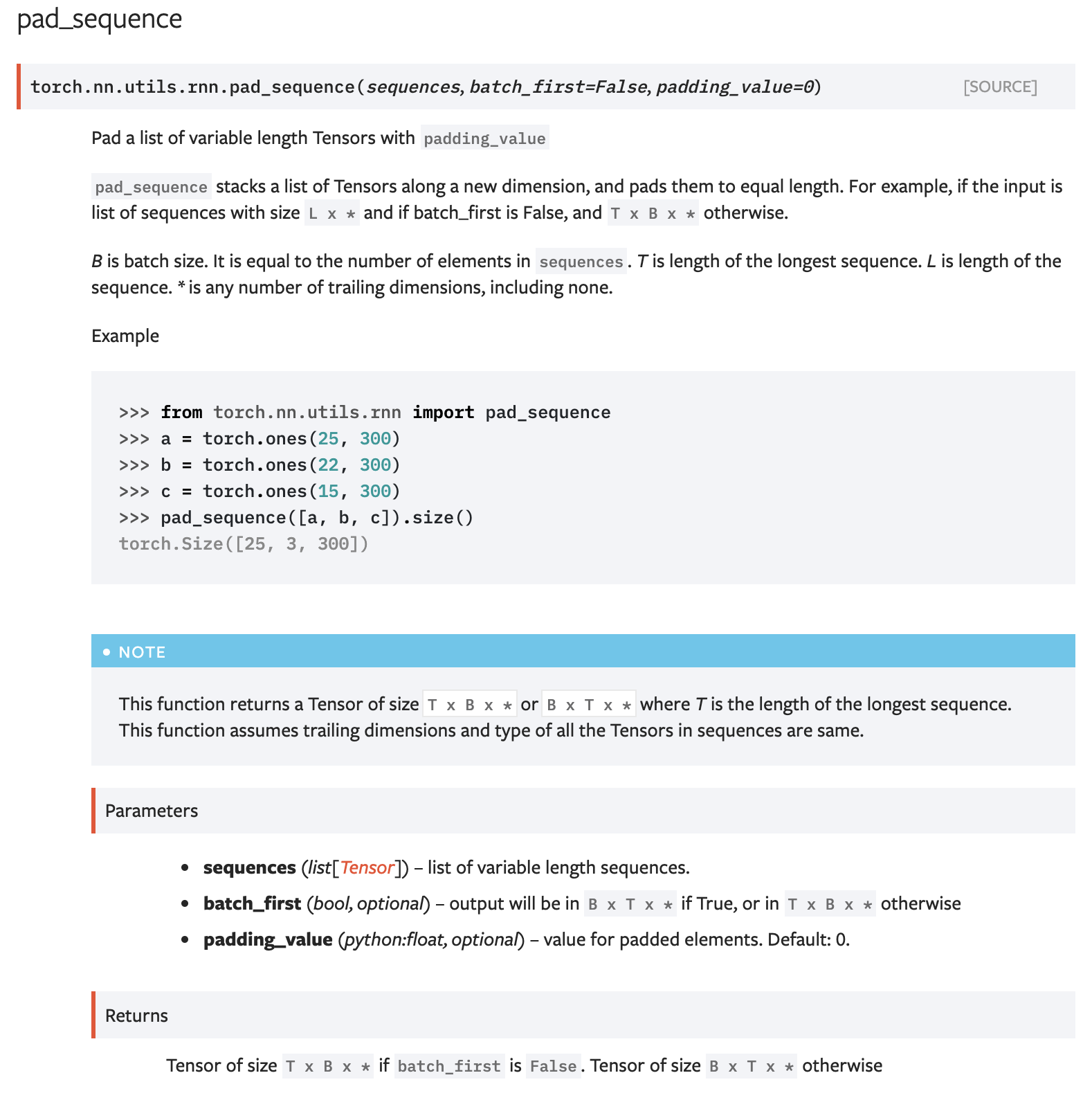 Solution 4:  Pytorch stacking, padding, and sorting combination
How can it be used? – e.g. Tagging a Text SequenceOne-to-one Sequence Mapping Problems
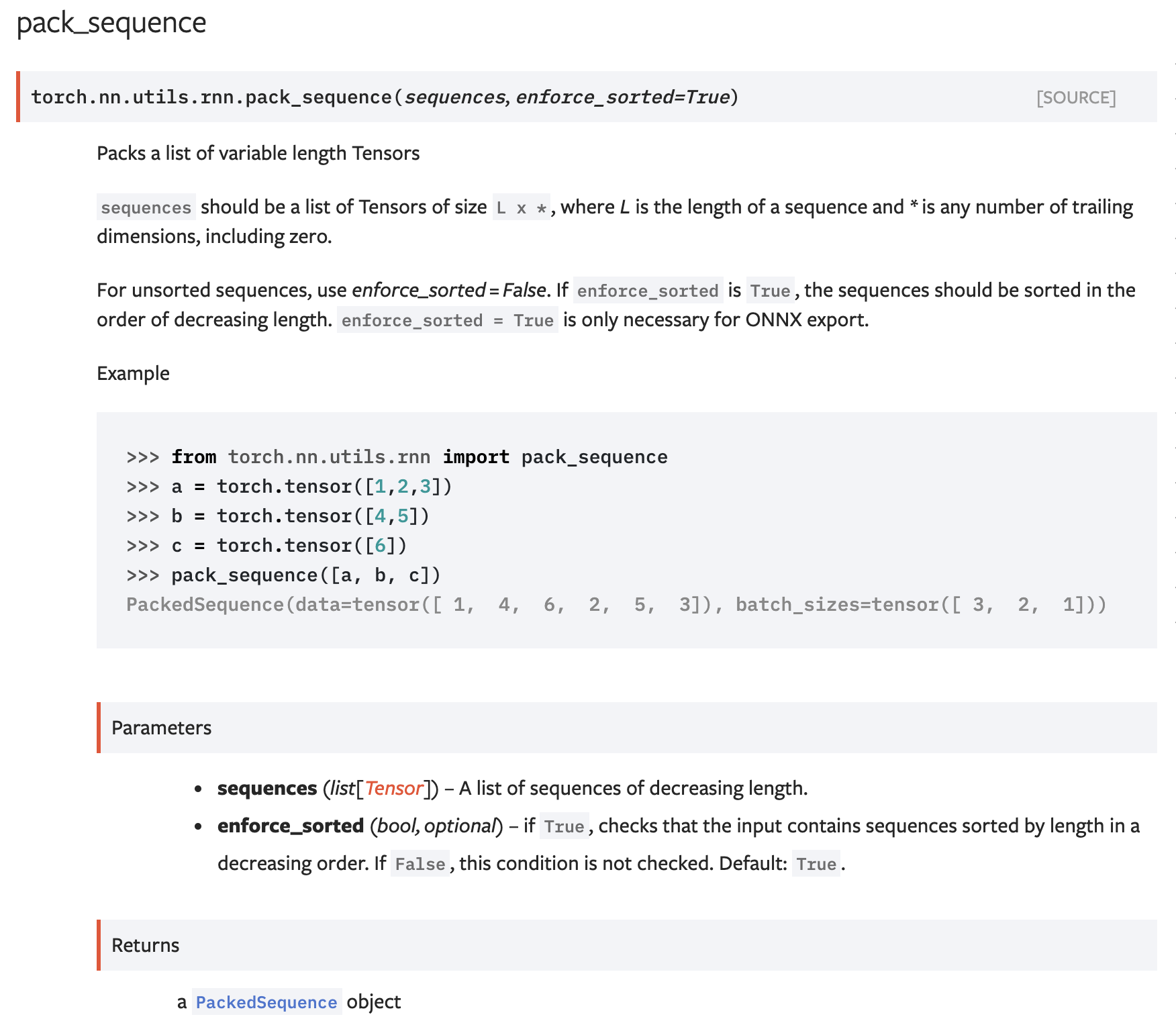 Solution 4:  Pytorch stacking, padding, and sorting combination
Pytorch RNN
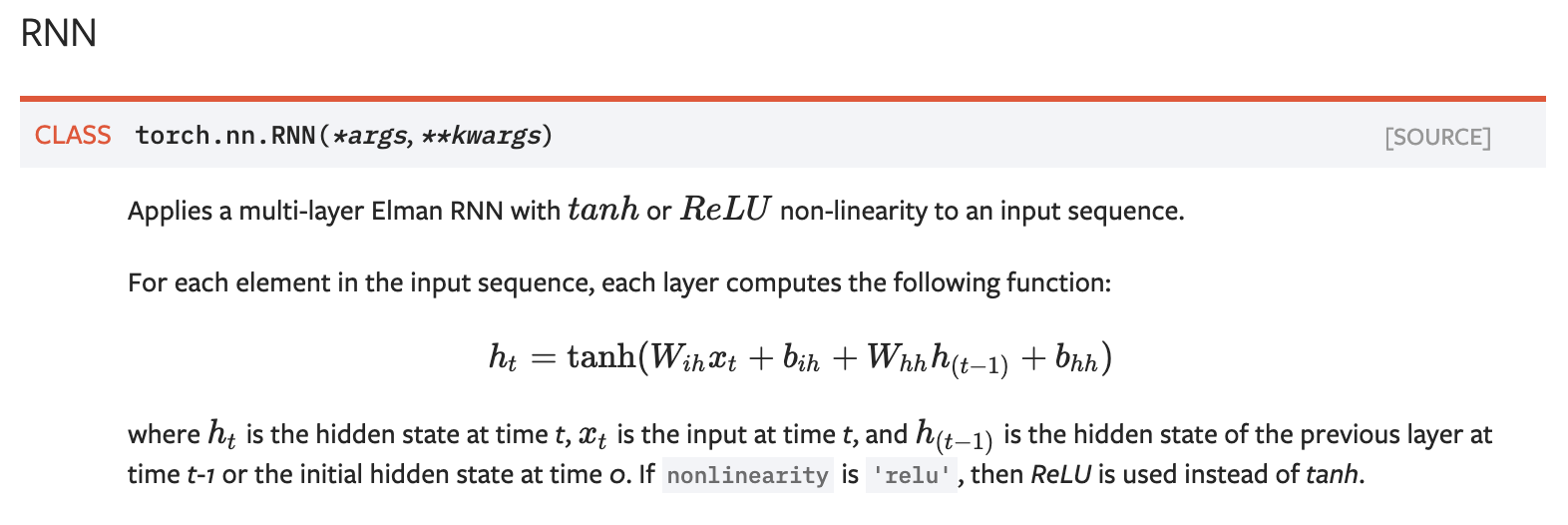 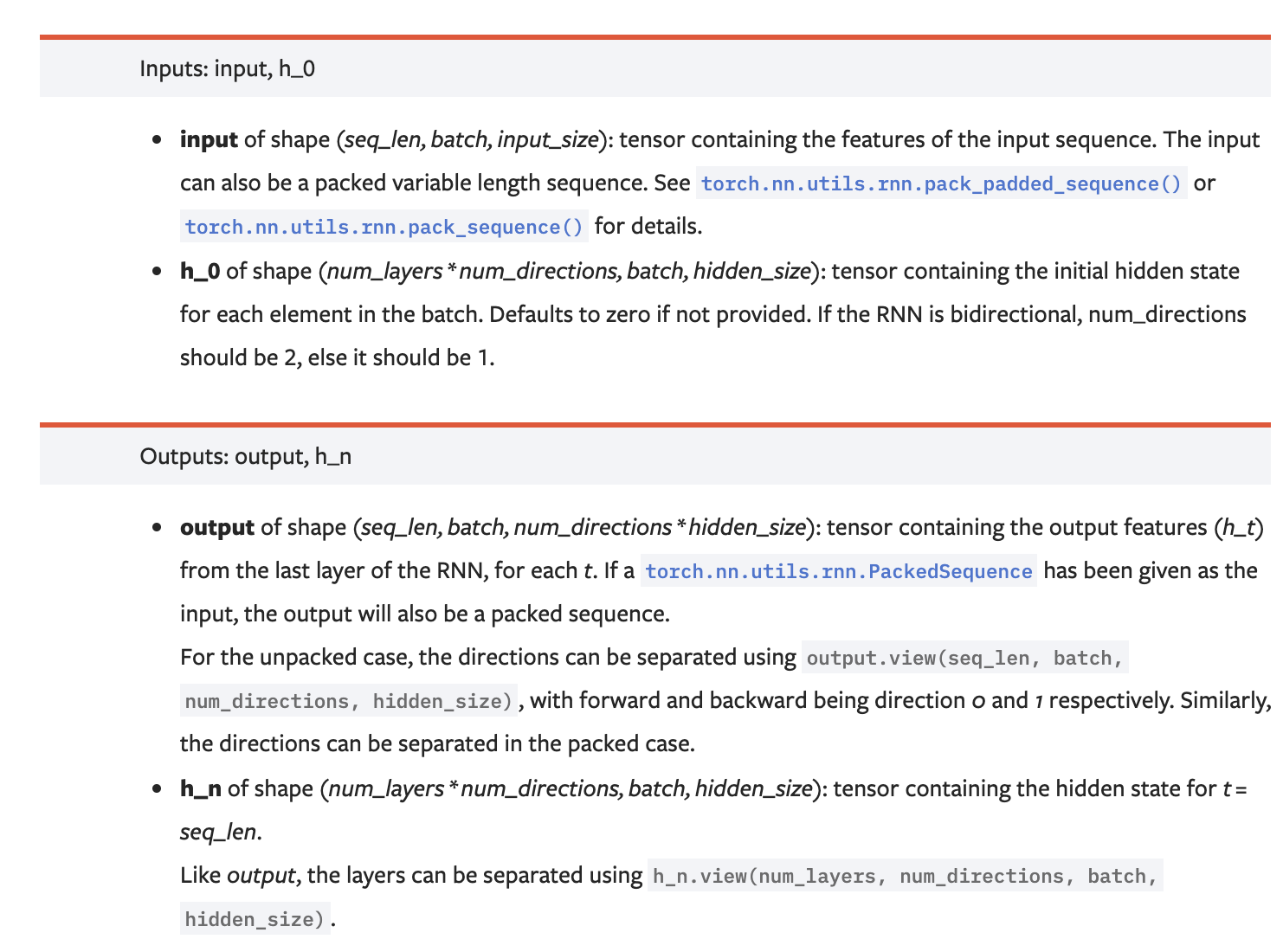 How can it be used? – e.g. Scoring the Sentiment of a Text SequenceMany-to-one Sequence to score problems
positive / negative sentiment rating
…
the
cat
likes
<<EOS>>
How can it be used? – e.g. Sentiment ScoringMany to one Mapping Problems
Input training examples don’t need to be the same length!In this case outputs can be.
input
output
this restaurant has good food
Positive
this restaurant is bad
Negative
this restaurant is the worst
Negative
this restaurant is well recommended
Positive
How can it be used? – e.g. Text GenerationAuto-regressive model – Sequence to Sequence during Training, Auto-regressive during test
DURING TRAINING
is
world
<END>
not
enough
The
RNN
RNN
RNN
RNN
RNN
RNN
<START>
The
world
is
not
enough
How can it be used? – e.g. Text GenerationAuto-regressive Models
Input training examples don’t need to be the same length!In this case outputs can be.
input
output
this restaurant has good food <END>
<START> this restaurant has good food
<START> this restaurant is bad
this restaurant is bad <END>
<START> this restaurant is the worst
this restaurant is the worst <END>
<START> this restaurant is well recommended
this restaurant is well recommended <END>
How can it be used? – e.g. Text GenerationAuto-regressive model – Sequence to Sequence during Training, Auto-regressive during test
DURING TESTING
RNN
<START>
How can it be used? – e.g. Text GenerationAuto-regressive model – Sequence to Sequence during Training, Auto-regressive during test
DURING TESTING
The
RNN
<START>
How can it be used? – e.g. Text GenerationAuto-regressive model – Sequence to Sequence during Training, Auto-regressive during test
DURING TESTING
The
RNN
RNN
<START>
How can it be used? – e.g. Text GenerationAuto-regressive model – Sequence to Sequence during Training, Auto-regressive during test
DURING TESTING
world
The
RNN
RNN
<START>
How can it be used? – e.g. Text GenerationAuto-regressive model – Sequence to Sequence during Training, Auto-regressive during test
DURING TESTING
is
world
<END>
not
enough
The
RNN
RNN
RNN
RNN
RNN
RNN
<START>
Character-level Models
a
t
<<space>>
c
a
t
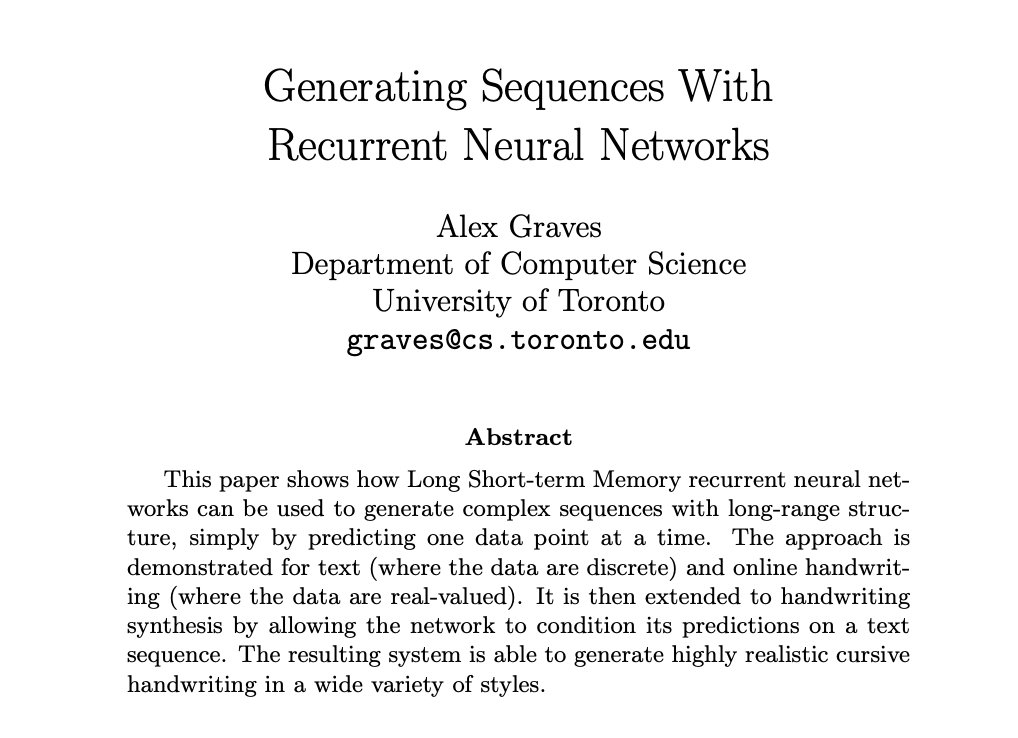 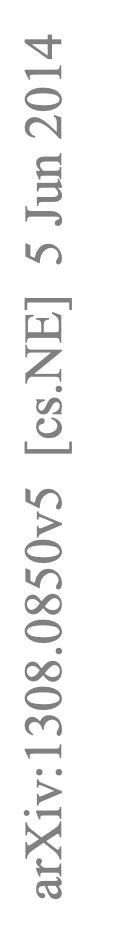 How can it be used? – e.g. Machine TranslationSequence to Sequence – Encoding – Decoding – Many to Many mapping
DURING TRAINING
is
world
<END>
not
enough
The
RNN
RNN
RNN
RNN
RNN
RNN
RNN
RNN
RNN
RNN
RNN
RNN
<START>
The
world
is
not
enough
<START>
El
mundo
es
suficiente
no
How can it be used? – e.g. Machine Translation
Sequence to Sequence Models
Input training examples don’t need to be the same length!In this case outputs can be.
input
output
this restaurant has good food <END>
<START> este restaurante tiene buena comida
<START> this restaurant has good food
the world is not enough <END>
<START> el mundo no es suficiente
<START> the world is not enough
How can it be used? – e.g. Machine TranslationSequence to Sequence – Encoding – Decoding – Many to Many mapping
DURING TRAINING – (Alternative)
is
world
<END>
not
enough
The
RNN
RNN
RNN
RNN
RNN
RNN
The
world
is
not
enough
RNN
RNN
RNN
RNN
RNN
RNN
<START>
El
mundo
es
suficiente
no
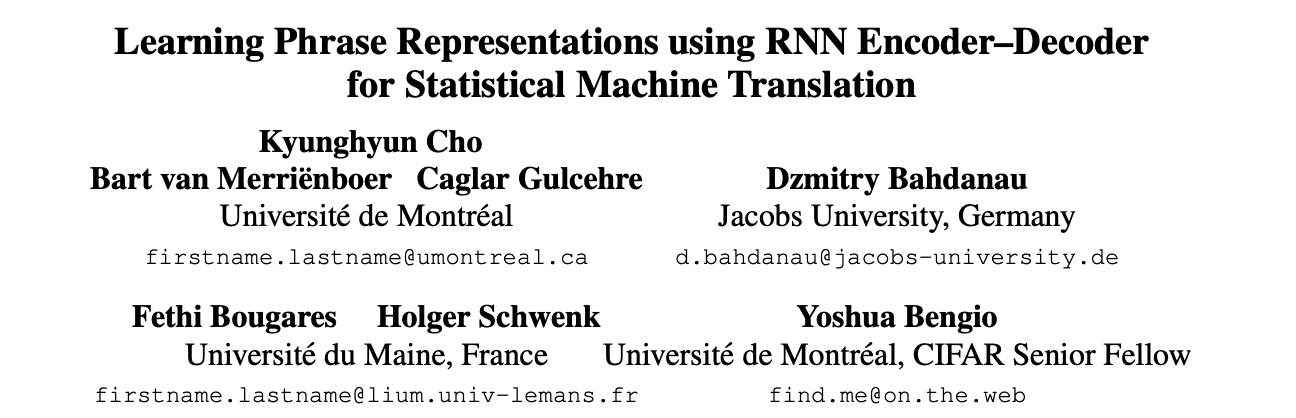 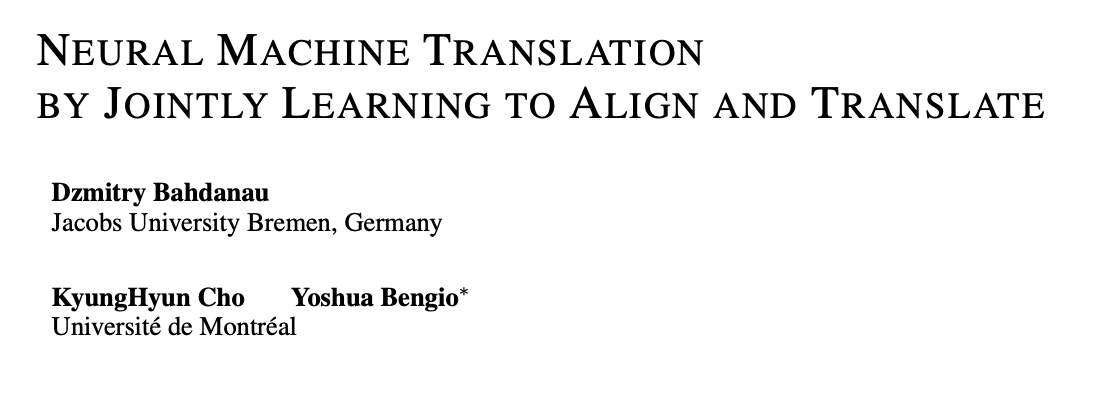 Bidirectional Recurrent Neural Network
<<verb>>
<<noun>>
<<pronoun>>
wants
the
cat
Stacked Recurrent Neural Network
c
a
t
Stacked Bidirectional Recurrent Neural Network
c
a
t
RNN in Pytorch
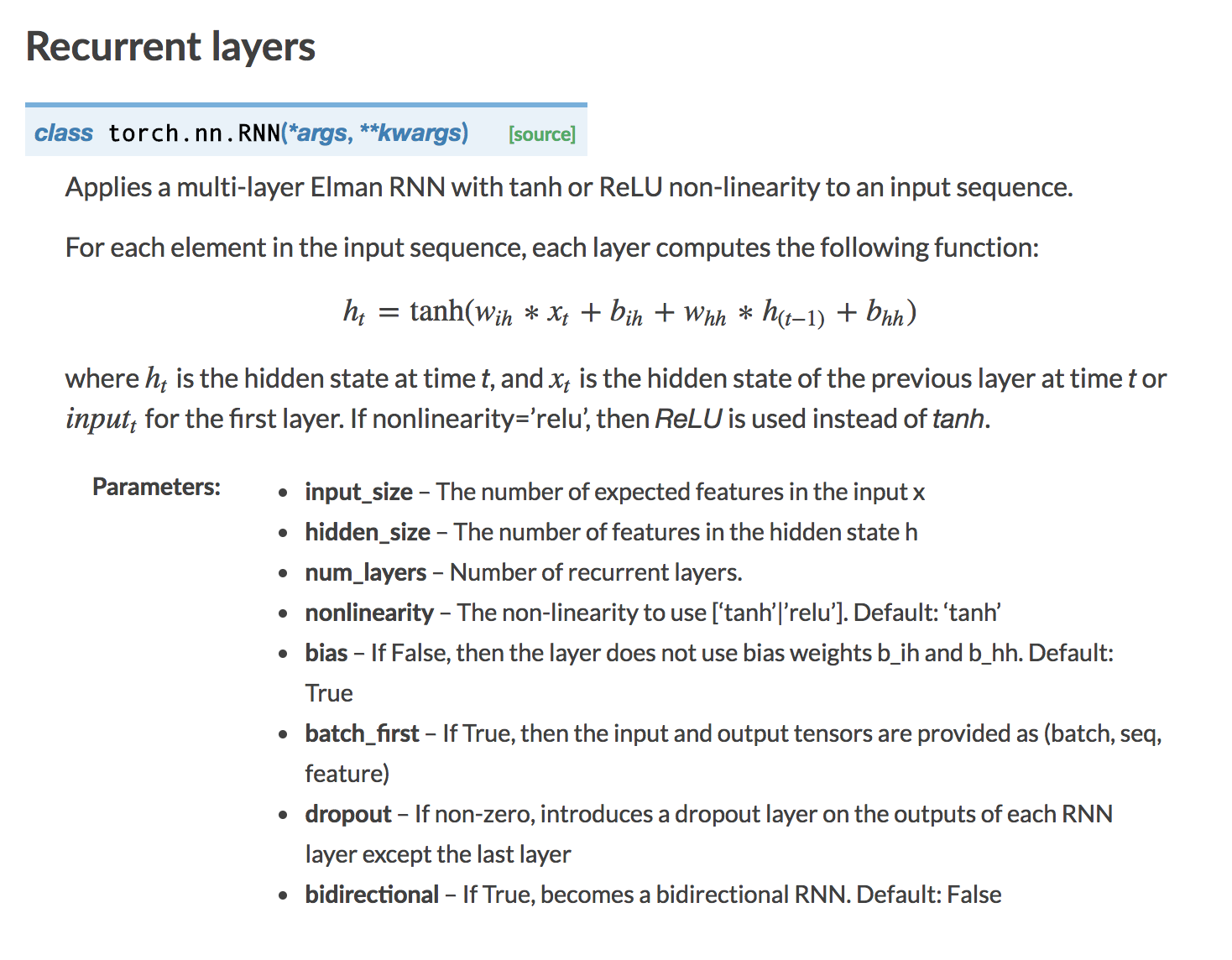 LSTM Cell (Long Short-Term Memory)
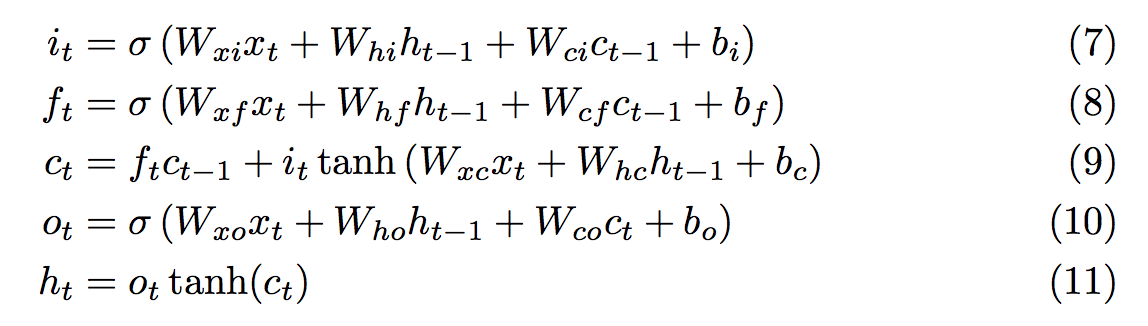 LSTM in Pytorch
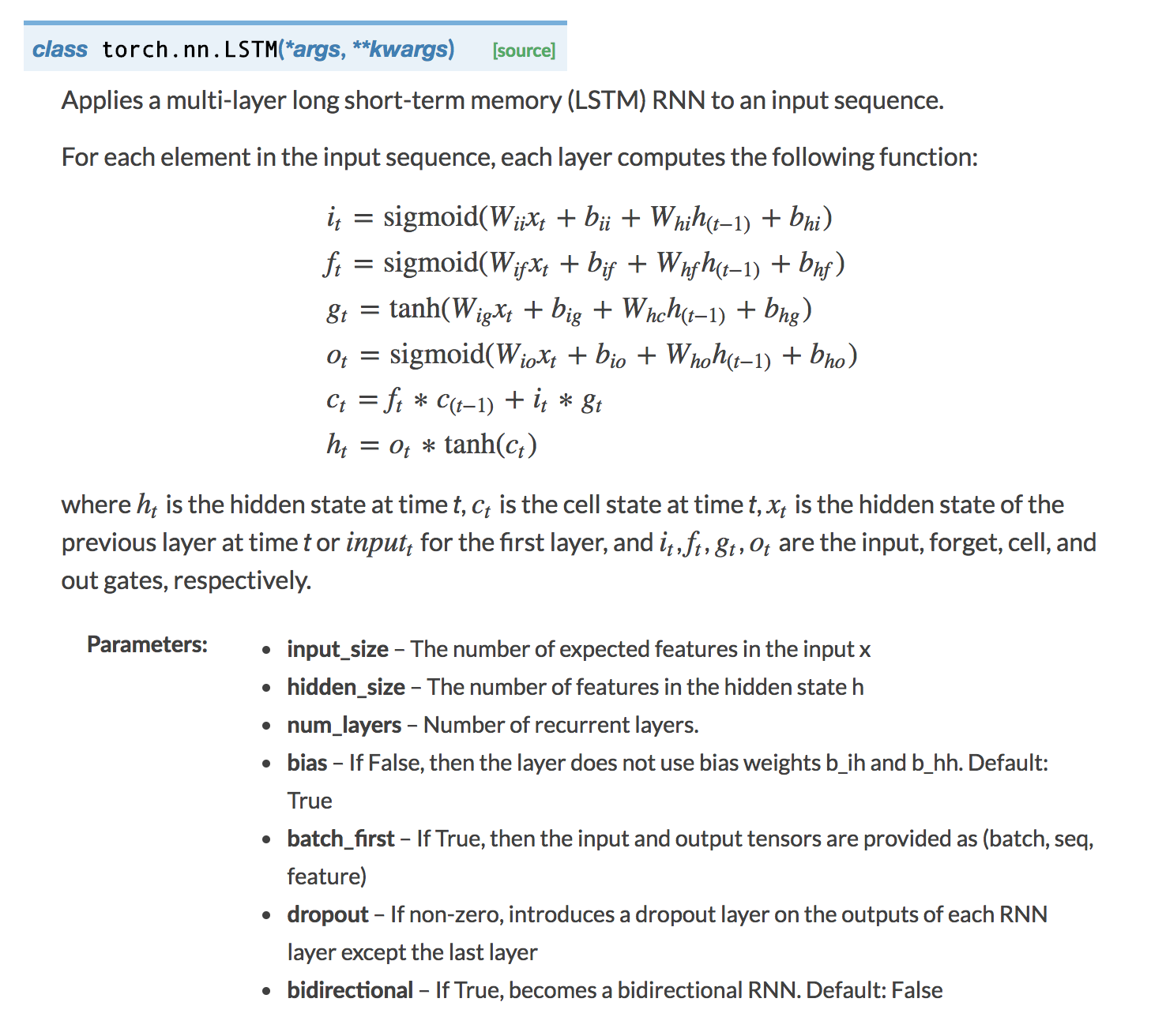 GRU in Pytorch
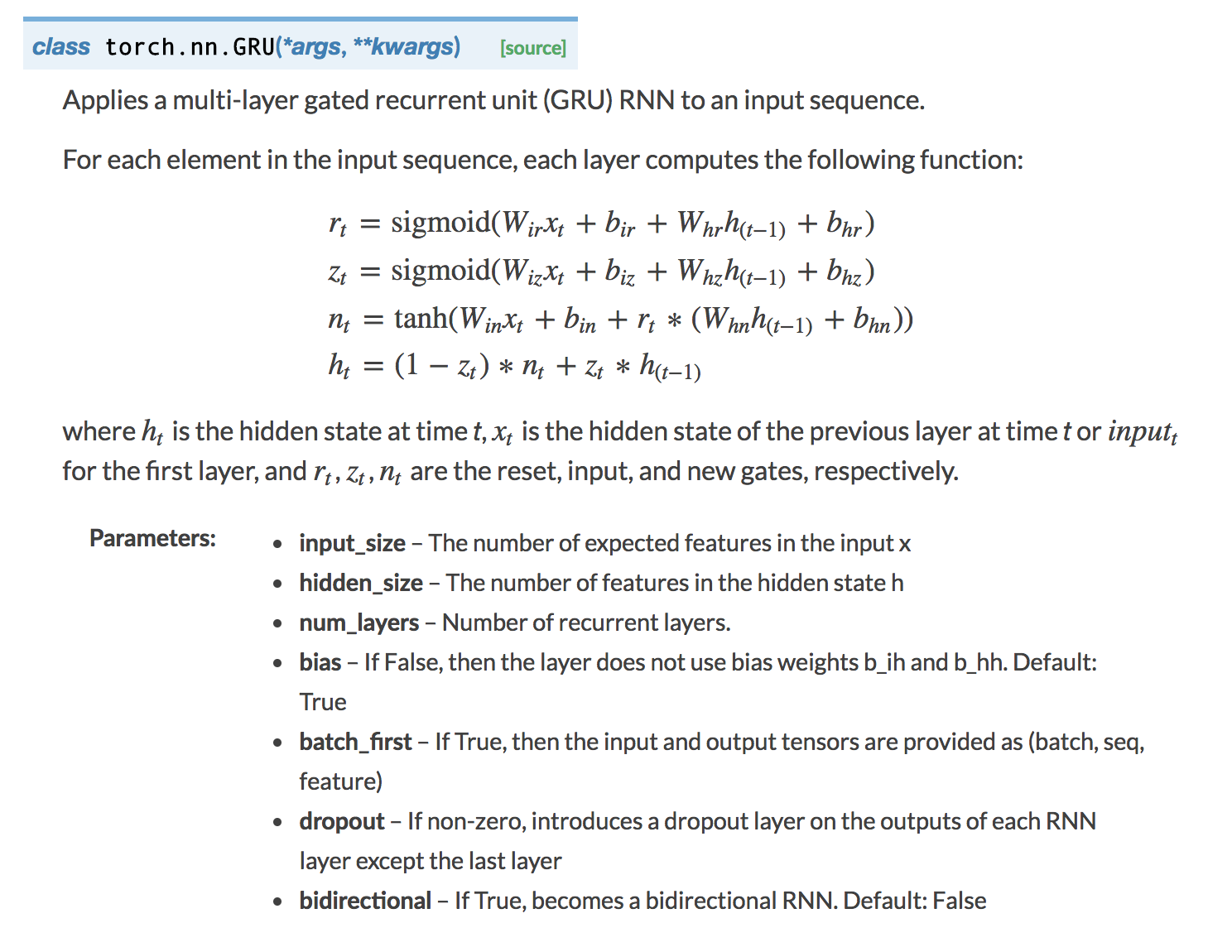 RNNs for Image Caption Generation
is
world
<END>
not
enough
The
RNN
RNN
RNN
RNN
RNN
RNN
The
world
is
not
enough
RNN
RNN
RNN
RNN
RNN
RNN
<START>
El
mundo
es
suficiente
no
RNNs for Image Caption Generation
of
view
<END>
sunny
beach
Nice
RNN
RNN
RNN
RNN
RNN
RNN
The
world
is
not
enough
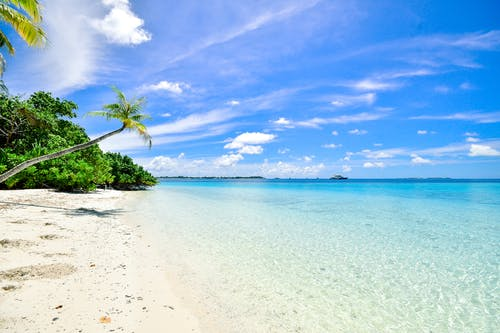 CNN
References (a lot of them)
Vinyals et al. Show and Tell: A Neural Image Caption Generator https://arxiv.org/abs/1411.4555
Mao et al. Deep Captioning with Multimodal Recurrent Neural Networks (m-RNN). https://arxiv.org/abs/1412.6632
Karpathy and Fei-Fei. Deep Visual-Semantic Alignments for Generating Image Descriptions. https://arxiv.org/abs/1412.2306

Fang et al. From Captions to Visual Concepts and Back. https://arxiv.org/abs/1411.4952
Yin and Ordonez. Obj2Text: Generating Visually Descriptive Language from Object Layouts. https://arxiv.org/abs/1707.07102 (not exactly targeting image captioning specifically but locally grown paper so let me self-promote)
47
Questions?
48